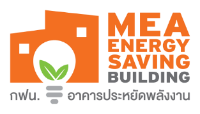 การตรวจวัดและการพิสูจน์ผลประหยัด
(Measurement & Verification)
ดร.มานนท์ สุขละมัย
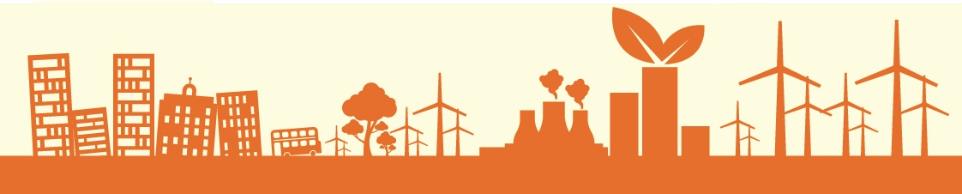 1
โครงการส่งเสริมการปรับปรุงประสิทธิภาพการใช้พลังงานในอาคารMEA Energy Saving Building
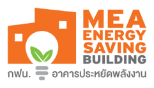 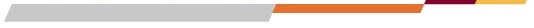 M&V
30%
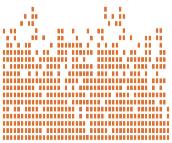 2
โครงการส่งเสริมการปรับปรุงประสิทธิภาพการใช้พลังงานในอาคารMEA Energy Saving Building
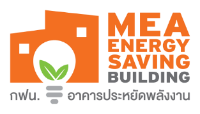 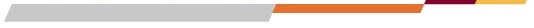 ขั้นตอน
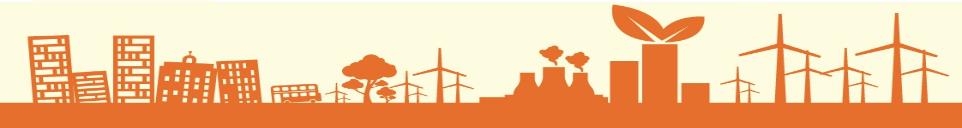 3
โครงการส่งเสริมการปรับปรุงประสิทธิภาพการใช้พลังงานในอาคารMEA Energy Saving Building
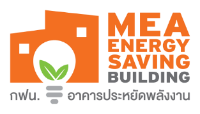 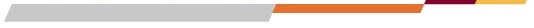 แนวทางในการตรวจวัดและพิสูจน์ผลประหยัด
4
โครงการส่งเสริมการปรับปรุงประสิทธิภาพการใช้พลังงานในอาคารMEA Energy Saving Building
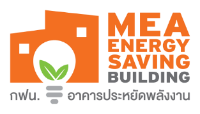 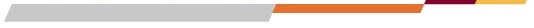 ระบบไฟฟ้าแสงสว่าง
1. โดยการตรวจวัด
สุ่มวัดเป็นหลอดหรือโคม
สุ่มวัดเป็นวงจร
การสุ่มวัด ไม่น้อยกว่า 10% ของจำนวนหลอด/วงจร

ข้อดี:	ได้ค่าผลประหยัดที่สะท้อนผลที่เกิดขึ้นจริงมากที่สุด (อาจจะยังมี error เล็กน้อยจากเครื่องมือวัดและแรงเคลื่อนของกระแสไฟฟ้า ณ วันที่ตรวจวัด)

ข้อเสีย:  ใช้เวลา/ยุ่งยาก และอาจมีค่าใช้จ่ายเพิ่มเติม

ข้อควรระวัง
- แรงดันของกระแสไฟฟ้าในวันที่ตรวจวัดก่อนและหลังปรับปรุงควรเท่าหรือใกล้เคียงกันให้
มากที่สุด
- ในกรณีวัดค่ากำลังไฟฟ้าของวงจร ควรคำนวณย้อนกลับมาเป็นกำลังไฟฟ้าของหลอด 
(และบัลลาสต์) ว่าได้ค่าที่ถูกต้องหรือไม่?
5
โครงการส่งเสริมการปรับปรุงประสิทธิภาพการใช้พลังงานในอาคารMEA Energy Saving Building
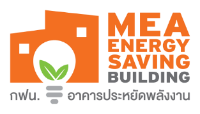 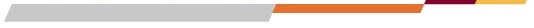 ระบบไฟฟ้าแสงสว่าง (ต่อ)
2. โดยการคำนวณจากข้อมูลจำเพาะของหลอด (Specification)

ทั้งก่อนปรับปรุงและหลังปรับปรุง ใช้ค่ากำลังไฟฟ้าของหลอดและบัลลาสต์ตามที่ผู้ผลิตระบุ

ข้อดี:	สะดวก

ข้อเสีย:  อาจไม่สะท้อนผลที่เกิดขึ้นจริงนัก โดยอาจจะมากกว่าหรือน้อยกว่าค่าจริงก็เป็นได้

ข้อควรระวัง
 ทั้งก่อนและหลังปรับปรุง (ของเก่าและของใหม่) ต้องตรวจสอบข้อมูลจำเพาะของอุปกรณ์ให้
 ถูกต้อง เช่น ชนิดและกำลังไฟฟ้าที่หลอดและบัลลาสต์
- จำนวนที่แน่นอนในการปรับปรุง

ทั้งนี้ หลังปรับปรุงอาจมีค่าการส่องสว่างต่ำกว่าก่อนปรับปรุงก็เป็นได้ แต่ต้องไม่ต่ำกว่า
ค่ามาตรฐานการส่องสว่างในแต่ละประเภทการใช้งาน (ห้อง)
6
โครงการส่งเสริมการปรับปรุงประสิทธิภาพการใช้พลังงานในอาคารMEA Energy Saving Building
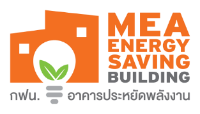 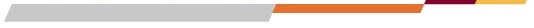 ระบบปรับอากาศแบบแยกส่วน
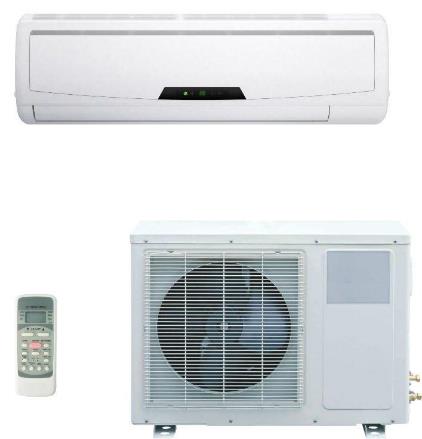 ตรวจวัด kW
ตรวจวัด TR (Btu/h)
ภาระการทำความเย็น
สภาวะแวดล้อม
ตรวจวัดเปอร์เซ็นต์การทำงานของคอมเพรสเซอร์
7
โครงการส่งเสริมการปรับปรุงประสิทธิภาพการใช้พลังงานในอาคารMEA Energy Saving Building
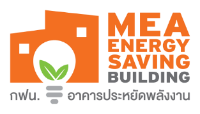 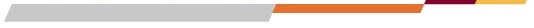 ระบบปรับอากาศแบบรวมศูนย์
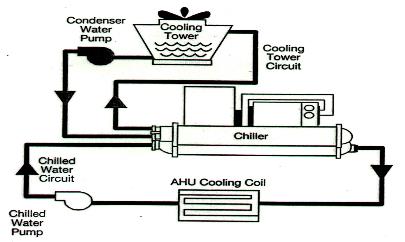 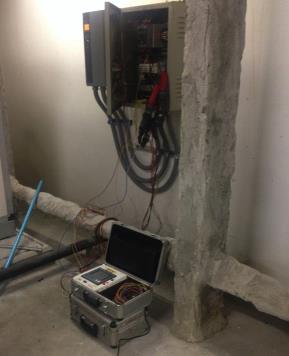 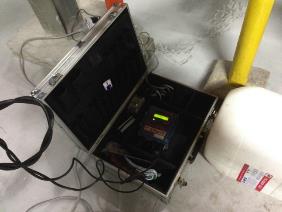 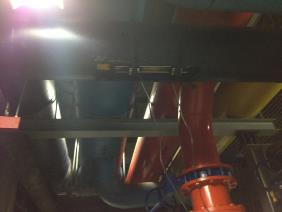 8
โครงการส่งเสริมการปรับปรุงประสิทธิภาพการใช้พลังงานในอาคารMEA Energy Saving Building
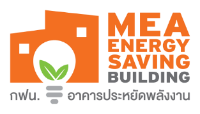 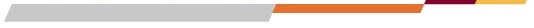 ระบบปรับอากาศแบบรวมศูนย์ (ต่อ)
9
โครงการส่งเสริมการปรับปรุงประสิทธิภาพการใช้พลังงานในอาคารMEA Energy Saving Building
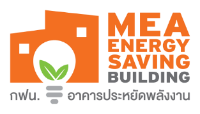 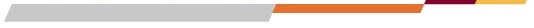 เนื่องจากการตรวจวัดก่อนปรับปรุงและหลังปรับปรุง อาจมีระยะเวลาห่างกันอันเนื่องมาจากการใช้เวลาในการปรับปรุงเครื่องจักร ซึ่งทำให้สภาวะแวดล้อม โดยเฉพาะสภาพอากาศแวดล้อมที่เปลี่ยนไป ซึ่งจะส่งผลต่อประสิทธิภาพการใช้พลังงานของเครื่องทำน้ำเย็น ดังนั้นจึงจำเป็นต้องปรับแก้ค่าจากการตรวจวัดทั้งก่อนและหลังให้อยู่ในสภาวะเดียวกัน เพื่อให้เปรียบเทียบกันได้
10
โครงการส่งเสริมการปรับปรุงประสิทธิภาพการใช้พลังงานในอาคารMEA Energy Saving Building
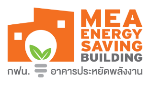 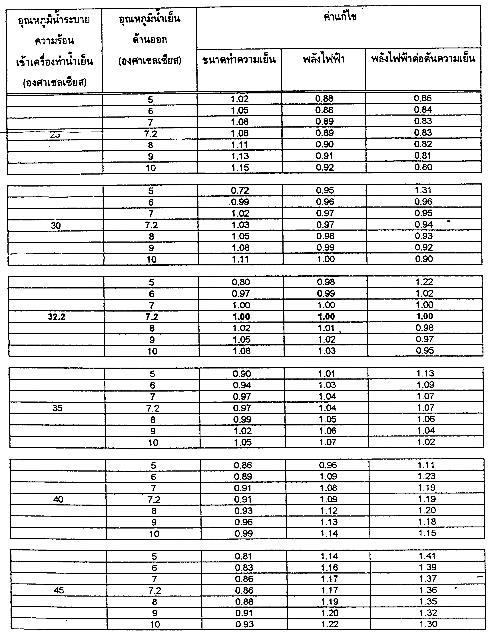 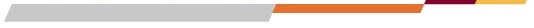 11
ที่มา: กรมพัฒนาพลังงานทดแทนและอนุรักษ์พลังงาน
โครงการส่งเสริมการปรับปรุงประสิทธิภาพการใช้พลังงานในอาคารMEA Energy Saving Building
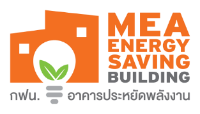 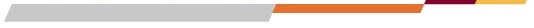 ระบบปรับอากาศแบบรวมศูนย์
การปรับปรุงอุปกรณ์ใช้น้ำเย็น
   
   1. การปรับปรุงปั๊มน้ำ: ให้วัดกำลังไฟฟ้าของมอเตอร์ปั๊มน้ำแต่ละตัว ตามกรณีที่
จะทำการปรับปรุง

   2. การปรับปรุงหอทำความเย็น: ให้วัดกำลังไฟฟ้าที่หอทำความเย็นใช้ และค่า 
kW/TR ของ chiller ทั้งก่อนและหลังการปรับปรุงหอทำความเย็น

   3. การปรับปรุง AHU: ให้วัดกำลังไฟฟ้าที่ AHU ค่าตันความเย็นที่ AHU (อัตราการไหลของน้ำเย็น) และค่า kW/TR ของ Chiller
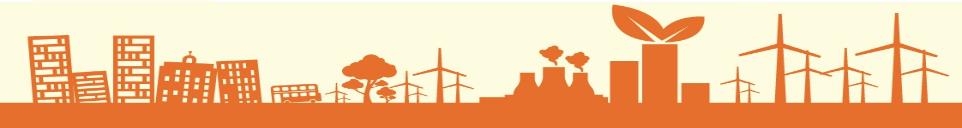 12
โครงการส่งเสริมการปรับปรุงประสิทธิภาพการใช้พลังงานในอาคารMEA Energy Saving Building
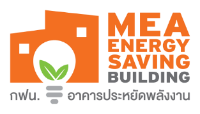 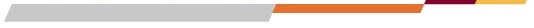 ระบบอื่นๆ
อาคารเสนอวิธีการ M&V ในแต่ละมาตรการ

 มจธ. พิจารณาความเมาะสมวิธีการ M&V 

 นำเสนอคณะกรรมการเพื่อพิจารณาเห็นชอบ
ทั้งนี้ ในบางมาตรการอาจดำเนินการตรวจวัดได้ยากหรือมีค่าใช้จ่ายสูง อาคารอาจไม่ขอเคลมผลประหยัดก็ได้ แต่มาตรการจะยังคงมีสิทธิ์ได้คะแนนในส่วนของนวัตกรรมใหม่ในการประหยัดพลังงาน*
* เป็นดุลพินิจของคณะกรรมการ
13
โครงการส่งเสริมการปรับปรุงประสิทธิภาพการใช้พลังงานในอาคารMEA Energy Saving Building
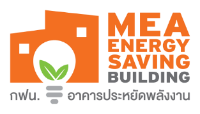 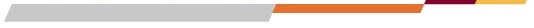 ข้อควรระวังในการตรวจวัด
1. ความเชื่อถือได้ของเครื่องมือวัด เช่น มีการ calibrate หรือไม่?
2. จุดวัด ตำแหน่งวัด ถูกต้องหรือไม่?
3. วิธีการวัด เหมาะสมหรือไม่?
4. การควบคุมตัวแปรที่เกี่ยวข้อง เช่น การเดินเครื่องจักร การใช้งานอุปกรณ์ การให้บริการ ฯลฯ
5. การจัดเตรียมข้อมูลอ้างอิงเพื่อประเมินหาปริมาณการใช้พลังงานทั้งปีของระบบที่พิจารณา เช่น ชั่วโมงการใช้งาน
14